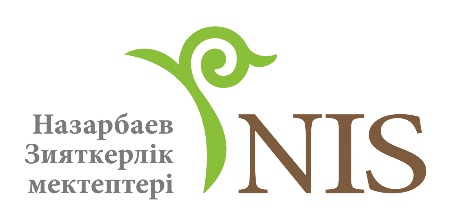 Назарбаев Зияткерлік мектептерінде
 әлеуметтік жобалардың нәтижесін талдау арқылы тәрбие жұмысын ұйымдастырудың ерекшелігі
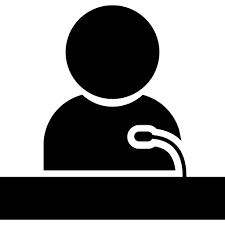 Ағаділ А.Т.
Тамыз конференциясы, 2019
2018-2019 оқу жылында жаз мезгілінде сәтті атқарылған жұмыстар
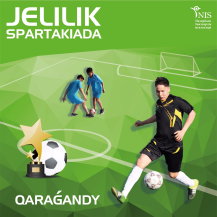 Футзалдан желілік спартакиада - 287 оқушы



	
	 «Туған елге тағзым» өлкетанулық-зерттеу экспедициясына -240 		 оқушы
	
	Шет елдердегі қазақ диаспорасы өкілдеріне арналған «Ұлы дала ұрпағы» жазғы 	мектебіне 175 оқушы қатысты.
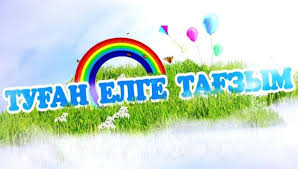 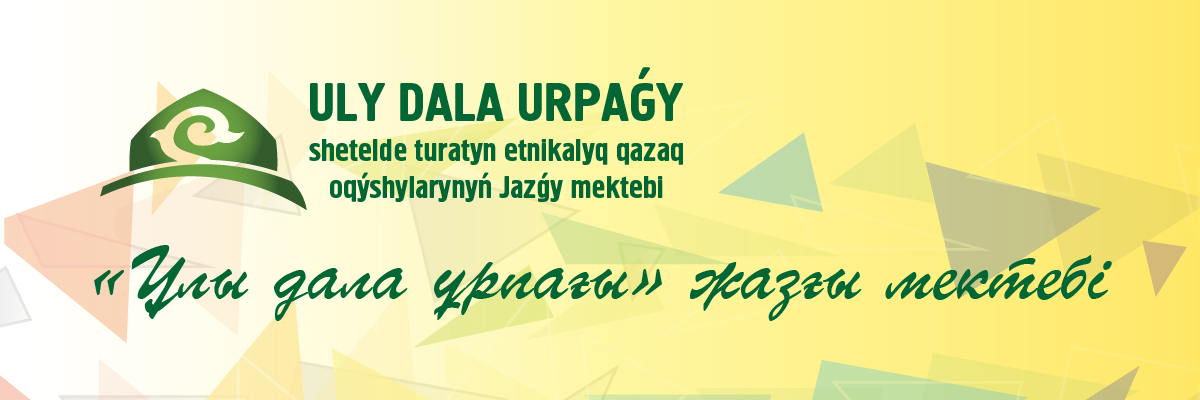 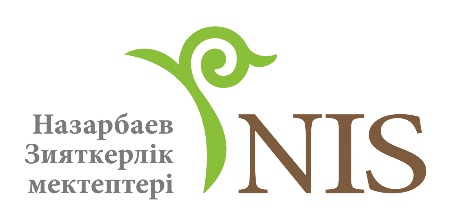 Зияткерлік  мектептердің тәрбие жұмысындағы жобалары
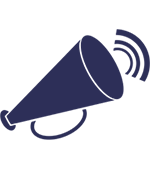 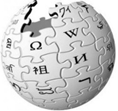 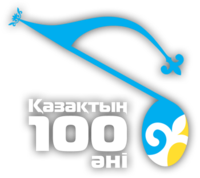 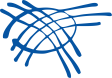 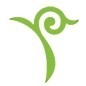 Қазақ әндері
WikipediA
NIS Talks
Шаңырақтар
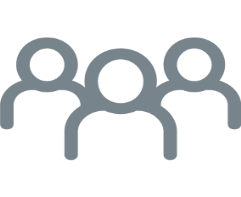 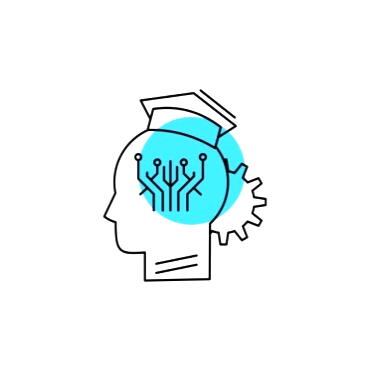 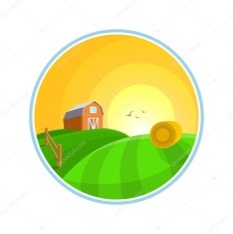 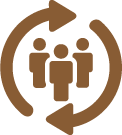 Әлеуметтік тәжірибелер
Даналық бейсенбісі
Қоғамға қызмет
Екі апта ауылда
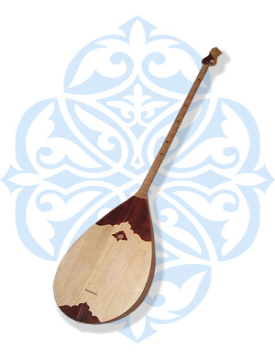 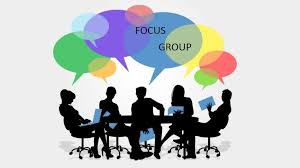 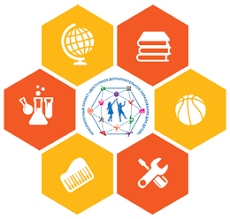 Ата-ана жұмысындағы 10 күн
ата-ана жұмысымен танысу (1 күн)\
Қосымша білім беру
Тәжірибе тарату
100 күйдің тарихы
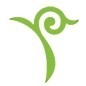 2017-2018 оқу жылындағы өткізілген іс-шаралар саны
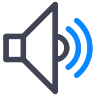 Ұсыныстар
мен ескертулер
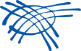 Шаңырақтар
Шаңырақ атауларын қайта қарастыру: жергілікті тұлғалар мен тарихи атаулар, жер-су атаулары  қарастырылғаны жөн;

Шаңырақтардың жоспарларын әзірлеу арқылы мектептегі барлық Шаңырақ жұмысының жоспарын  жүйелі түрде талдау жасау;

Шаңырақ жұмысын  бағалаудың бірыңғай критерийлерін анықтау; 

Шаңырақ ішіндегі екі сыныптың  ата-аналары арасындағы байланысты нығайту;

Мектептерде өткізілген шаңырақ аралық іс-шараларды жүйелі түрде баспасөз беттерінде насихаттау;

«Шаңырақ» атауларының шығу тарихын зерттеу, ғылыми жобалар дайындау, көпшілікке насихаттау.
2018-2019 оқу жылындағы өткізілген іс-шаралар саны
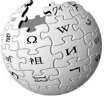 «Википедия» клубының белсенді мүшелері: 266
2017-2018 оқу жылында жазылған мақала саны: 3006
Жалпы ақпарат
266
2017-2018
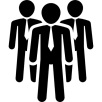 «Википедия» клубының белсенді мүшелері
404
2018-2019
«Википедия» клубының белсенді мүшелері: 404
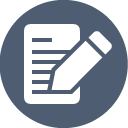 2018-2019 оқу жылында жазылған мақала саны: 3444
3006
2017-2018
Жалпы жазылған мақала саны
3444
2018-2019
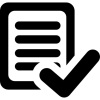 29952
Клуб ашылғалы бері жазылған мақала саны (жалпы)
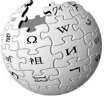 Клуб ашылғаннан бері жазылған мақалалар саны: 29952
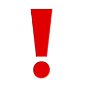 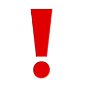 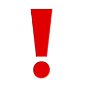 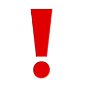 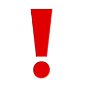 Википедия клубының аясында  жазылатын мақалалар тақырыбын  анықтап, жылдық жоспарын әзірлеу;

Клуб жұмысын жүйелі насихаттау;

Сынып, шаңырақ аралық жарыстар;

Мектеп аралық (желілік) сайыстар;

Мектеп жиындарында үздік белсенділердің жұмысымен таныстыру;

Кубоктармен марапаттау;

Нұр-Сұлтан ІВ, Павлодар ХББ, Алматы ХББ, Тараз ФМБ, Атырау ХББ мектептерінде Википедия клубының жұмысын жүйелеу және жандандыру
Википедия клубы  жұмысын  жандандыруға арналған ұсыныстар:
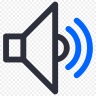 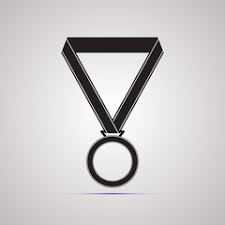 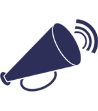 2018 жыл
NIS Talks
Жалпы анализ
62
2018
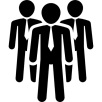 Конференциялар саны
103
2019
2019 жыл
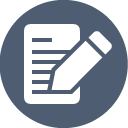 279
2018
Баяндамалар саны (спикерлер саны)
706
2019
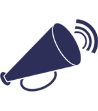 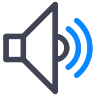 Жоба бойынша ұсыныстар мен ескертулер
NIS Talks
TED форматында конференция өткізуге лицензия алу;

TEDxNIS конференцияларын айына кемінде 1 рет өткізу;

Тәжірибе тарату аясында TEDxNIS конференцияларын қалалық және облыс көлемінде жалпы білім беретін мектептердің қатысуымен жылына бір рет өткізу;

Барлық конференцияларды тәжірибе алмасу мақсатында мектептің видеоканалдарында жүктеп отыру, тоқсандық есебінде жарияланымдардың сілтемелерін беріп отыру, архив материалы ретінде жүйелі тіркеу;  

NIS Talks конференциясына  видео сілтемесі болған жағдайда және YouTube желісіндегі арнайы каналға жүктелгенде ғана есепке алынады!!!
2018-2019 оқу жылындағы төмен көрсеткіштер
2018-2019 оқу жылындағы үздік көрсеткіштер
Нұр-Сұлтан ІВ:      1 конференция, 7 баяндама
Нұр-Сұлтан ХМ:    1 конференция, 7 баяндама
Нұр-Сұлтан ФМБ: 2 конференция, 16 баяндама
Ақтөбе ФМБ:         2 конференция, 20 баяндама
Қостанай ФМБ:     3 конференция, 17 баяндама
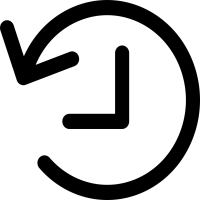 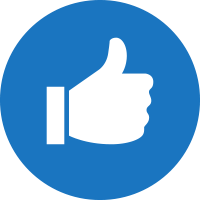 Петропавл ХББ: 14 конференция, 102 баяндама
Шымкент ХББ:   11 конференция, 37 баяндама
Орал ФМБ:          7 конференция, 29 баяндама
Алматы ХББ:     7 конференция, 29 баяндама
100 кітап
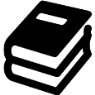 2017-2018 оқу жылындағы өткізілген іс-шаралар саны: 428
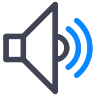 Ұсыныстар
мен ескертулер
«100 кітап» жобасы аясында іс-шараларды өткізуде кураторлардың рөлін күшейту;

«100 кітап» жобасы аясында жергілікті  ақын-жазушылармен кездесуді жүйелі түрде ұйымдастыру;

Қазақ тілі әдістемелік бірлестігі тарапынан әдеби үйірмелердің жұмысын жүзеге асыру;

«100 кітап» тізімін қайта қарау, заманауи әдебиеттерді қарастыру;

Жергілікті ақын-жазушылардың мерейтойына арналған іс-шаралар жүзеге асыру;

 «Отбасымен кітап оқимыз» акциясын ұйымдастыру, отбасылық оқу клубын жүйелі түрде жүзеге асыру;

Тұлғатану» бағытындағы жұмыстарды жүйелі жүзеге асыруда арнайы жоспарға енгізу.
2018-2019 оқу жылындағы өткізілген іс-шаралар саны: 344
Аталған жобаға  қатысты іс-шаралары аз өткізілген мектептер:
1. Павлодар ФМБ: 1 оқу жылында 4 іс-шара;
2. Ақтөбе ФМБ: 1 оқу жылында 9 іс-шара:
3. Алматы ФМБ: 1 оқу жылында 11 іс-шара.
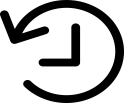 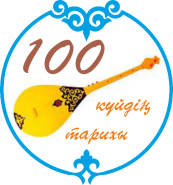 100 күйдің тарихы
Зияткерлік мектептердегі домбыраның саны- 599
Домбырашылар саны
Зияткерлік мектептер бойынша - 1331
2017-2018
2018-2019
Зияткерлік мектептер бойынша - 2170
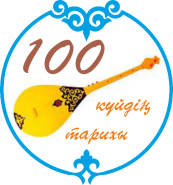 Зерттелген күйлердің саны
2017-2018
2018-2019
Зияткерлік мектептерде - 149
- Зияткерлік мектептерде -  100
Ұсыныстар
мен ескертулер
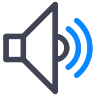 7,8 сыныптарды толық  
домбыра үйірмесімен 
қамтамасыз ету; 
Қазақ күйлерінің 
кешін ұйымдастыру
Күйді зерттеген оқушылардың саны
- Зияткерлік мектептерде - 1714
Зияткерлік мектептерде - 1589
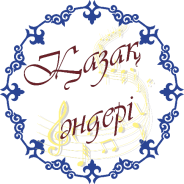 Қазақ әндері
2017-2018 оқу жылы
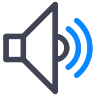 Ұсыныстар
мен ескертулер
Оқушылар хорын құрып, тұрақты іс-шаралар ұйымдастыру;

Мектепішілік «Қазақ әндерінің» кешін ұйымдастыру.
2018-2019 оқу жылы
«Ата-ана жұмысындағы 10 күн» әлеуметтік тәжірибесі
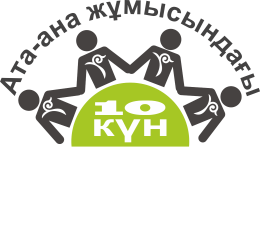 Жалпы ақпарат:
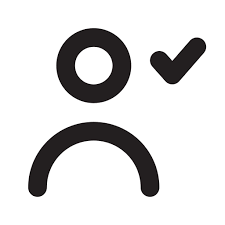 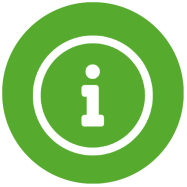 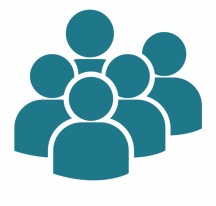 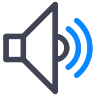 Ұсыныстар
мен ескертулер
7236
26
7262
2017-2018
2017-2018
2017-2018
7280
23
7303
Тәжірибеден өтті
Дәлелді себептермен тәжірибеден өтпегендер
Жалпы контингент (9-11 сыныптар):
2018-2019
2018-2019
2018-2019
Әр мектеп  уақытылы, жүйелі аталған әлеуметтік тәжірибенің сапалы өткізілуін  басшылыққа алу, тұрақты түрде талдау жасап отыру; 
Аталған тәжірибеден өтпеген оқушылардың тоқсандық демалыста  өтуіне ықпал жасау.
Тәжірибеден өткен салалар:
Ата-ана жұмысымен танысу  (1 күн)
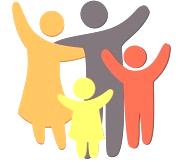 Жалпы ақпарат:
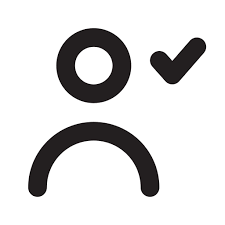 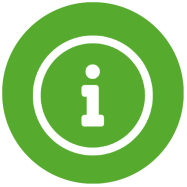 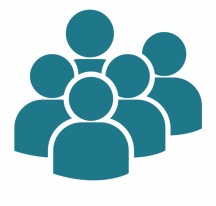 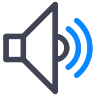 Ұсыныстар
мен ескертулер
4705
56
4761
2017-2018
2017-2018
2017-2018
4079
18
4097
Тәжірибеден өтті:
Дәлелді себептермен тәжірибеден өтпегендер
Жалпы контингент (9-11 сыныптар):
2018-2019
2018-2019
2018-2019
Әр жылда аталған тәжірибеге тұрақты түрде талдау жасау, тәжірибеден өтпеген оқушылардың өтуіне ықпал жасау.
Тәжірибеден өткен салалар:
«Екі апта ауылда» әлеуметтік тәжірибесі
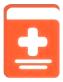 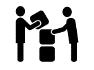 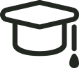 Жалпы оқушылар саны
 (12 сыныптарды есептемегенде):
Тәжірибеге қатысқандар
саны:
Денсаулығына байланысты
тәжірибеге қатыспады:
2017-2018
11902
11876
26
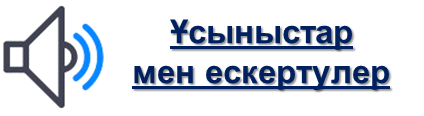 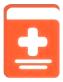 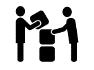 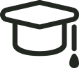 Жалпы оқушылар саны
 (12 сыныптарды есептемегенде):
Тәжірибеге қатысқандар
саны:
Денсаулығына байланысты
тәжірибеге қатыспады:
2018-2019
11400
11359
41
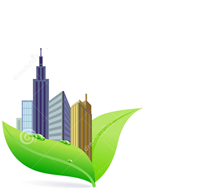 «2 апта ауылда» жобасы  7,8,9 сыныптар үшін міндетті, жоғары сыныптар үшін таңдау еркі беріледі
14
ҚР бойынша әлеуметтік тәжірибемен қамтылған облыстар:
Республика бойынша -14
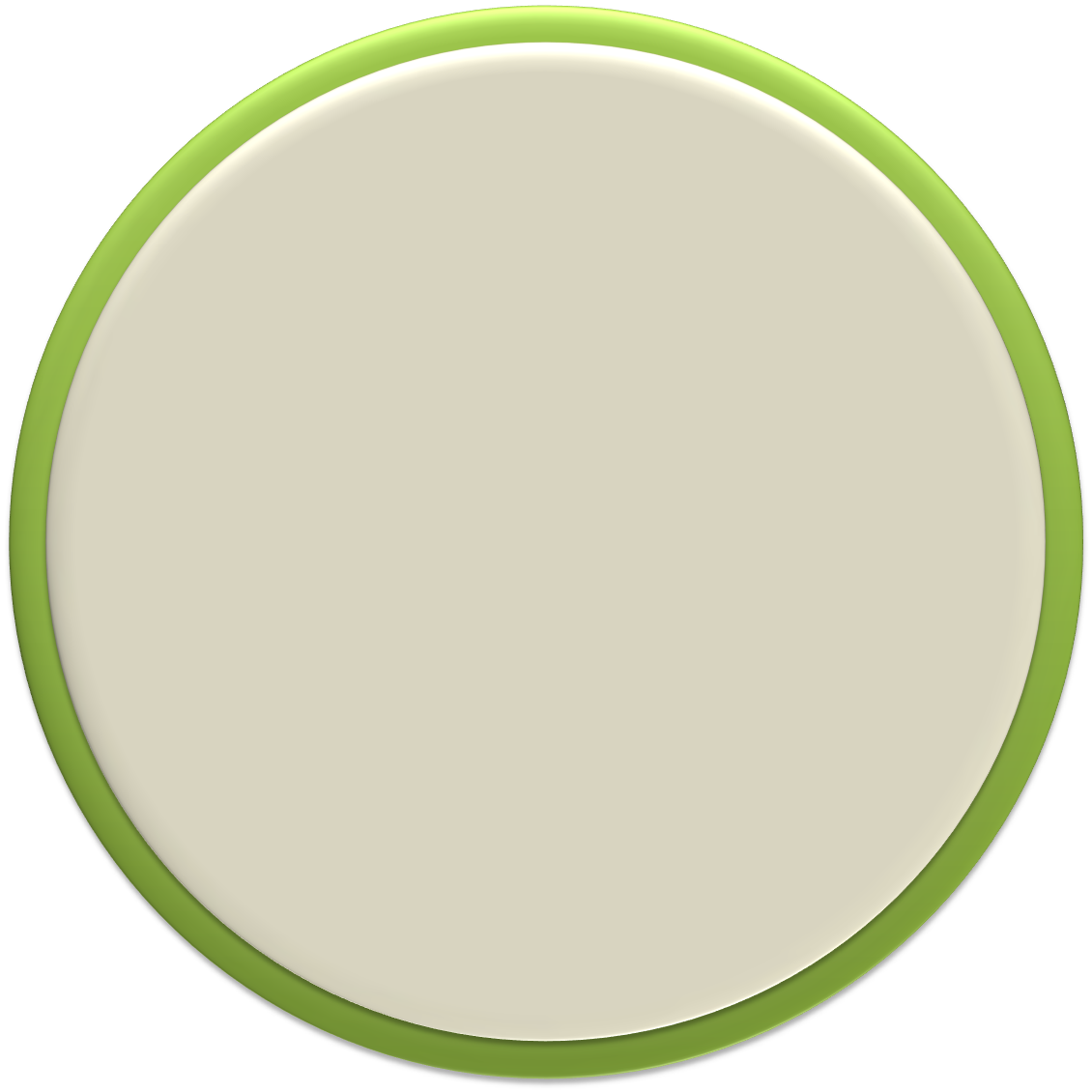 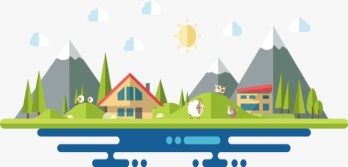 166
2017-2018 жж ҚР бойынша тәжірибемен қамтылған аудандар:
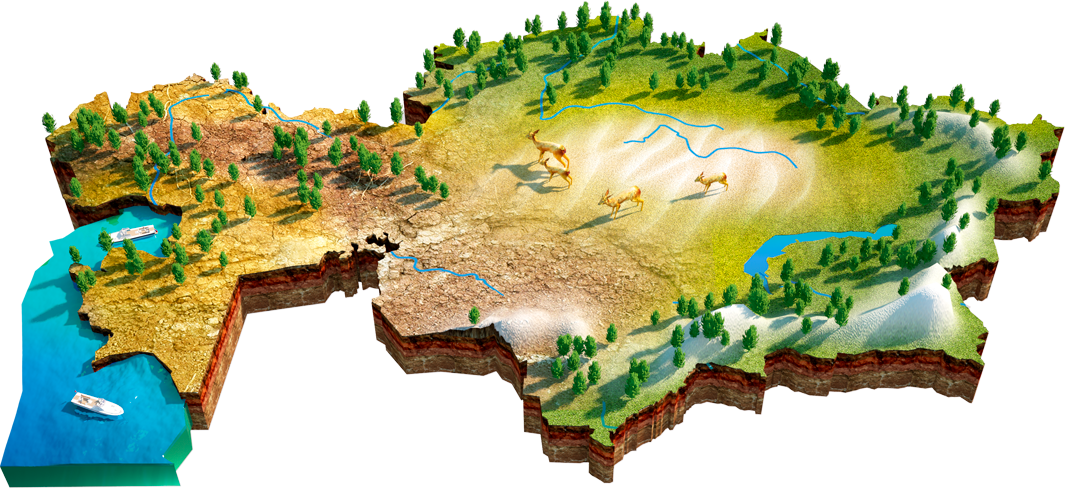 Республика бойынша -166
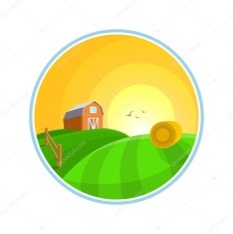 1771
2017-2018  жж ҚР бойынша тәжірибемен қамтылған ауылдар:
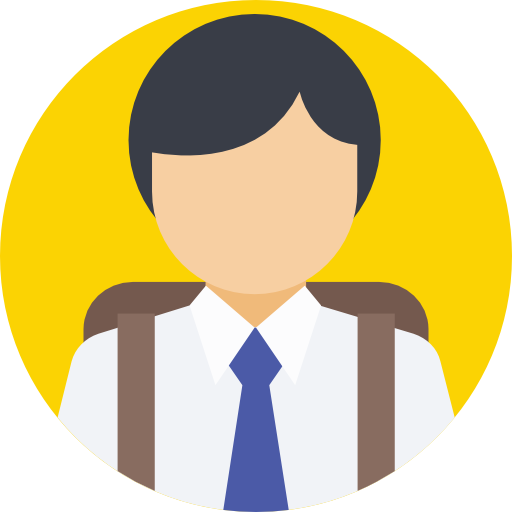 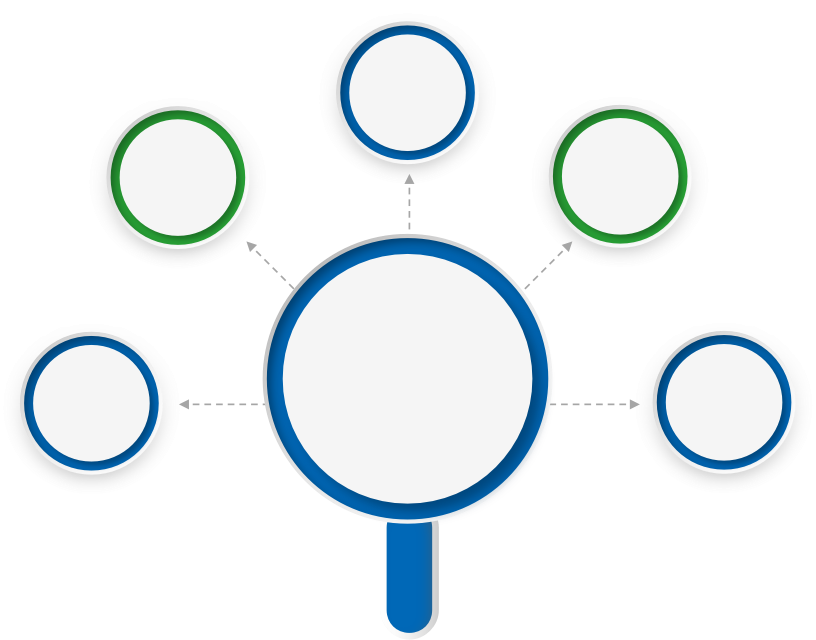 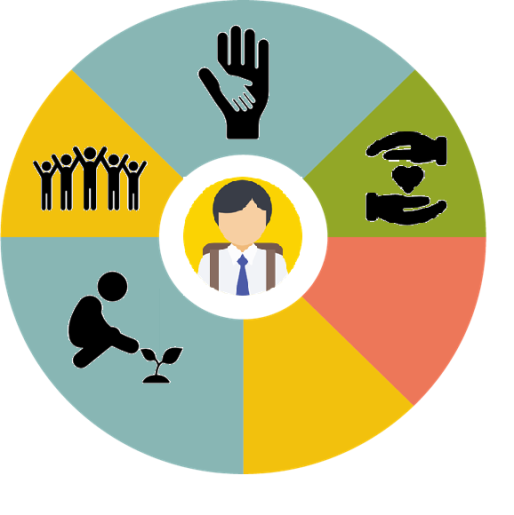 «Қоғамға қызмет ету»
2017-2018 оқу жылындағы жүргізілген іс-шараларға қатысқан оқушылардың барған мекемелері бойынша көрсеткіші (пайызбен %)
2018-2019 оқу жылындағы жүргізілген іс-шараларға қатысқан оқушылардың жалпы көрсеткіші (пайызбен %)
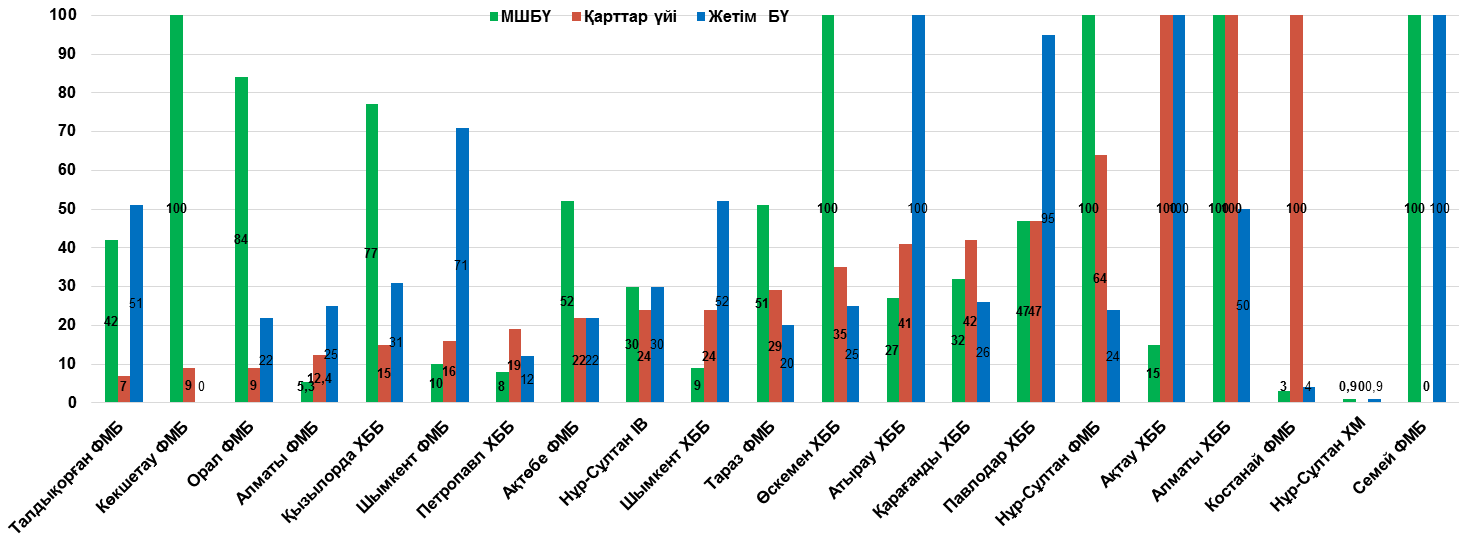 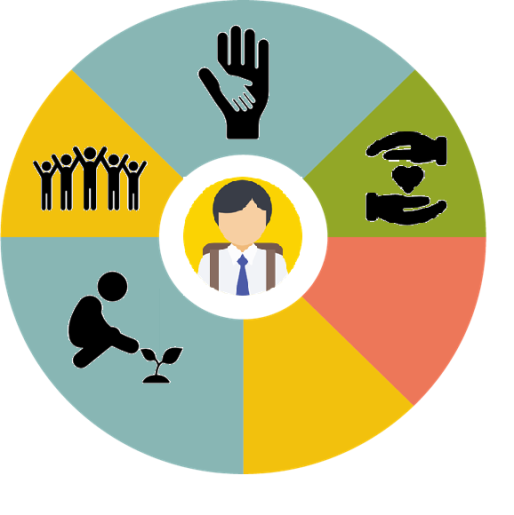 «Қоғамға қызмет ету»
2017-2018 оқу жылындағы жүргізілген іс-шараларға қатысқан оқушылар пайызының көрсеткіші (пайызбен %)
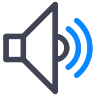 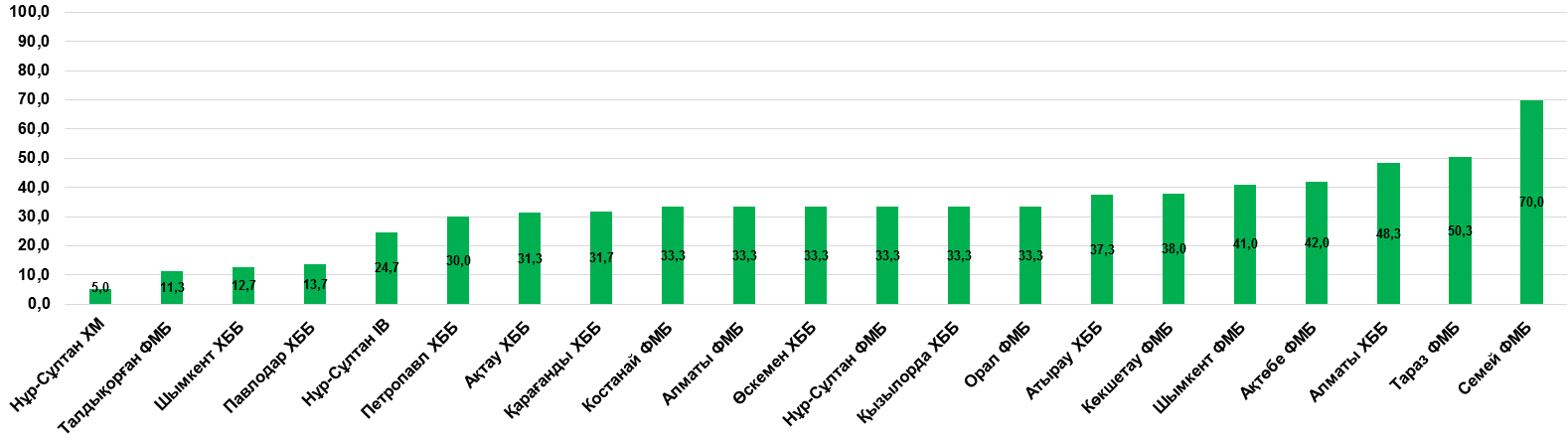 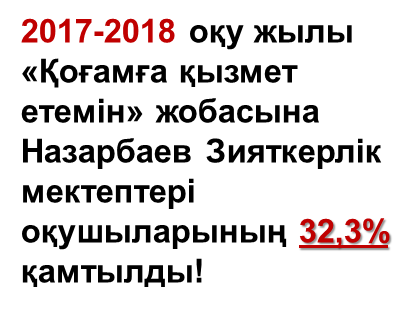 2018-2019 оқу жылындағы жүргізілген іс-шараларға қатысқан оқушылардың жалпы көрсеткіші (пайызбен %)
2018-2019 оқу жылы 
«Қоғамға қызмет етемін» жобасына Назарбаев Зияткерлік мектептері  оқушыларының  44,8% қамтылды!
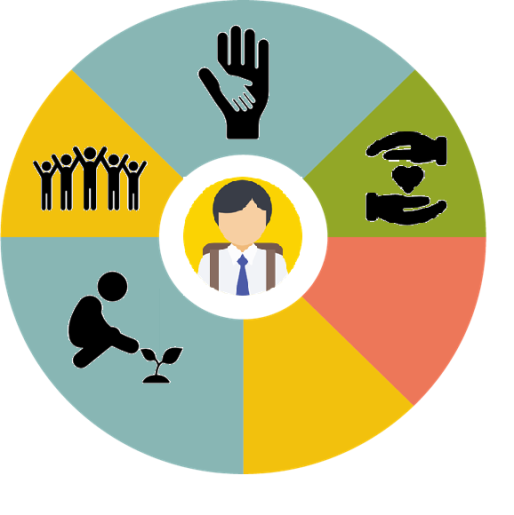 «Қоғамға қызмет ету» жобасы бойынша ескертулер мен ұсыныстар
2018-2019  оқу жылында  қарттар үйімен  жұмыс жасауда төмен көрсеткіш көрсеткен мектептер:
Талдықорған ФМБ:	жалпы мектептегі оқушылардың 7 % қатысқан 
Көкшетау ФМБ:	жалпы мектептегі оқушылардың 9 % қатысқан 
Орал ФМБ:		жалпы мектептегі оқушылардың 9 % қатысқан 
Алматы ФМБ:	жалпы мектептегі оқушылардың 12,4 % қатысқан
2018-2019  оқу жылында балалар үйімен жұмыс жасауда төмен көрсеткіш көрсеткен мектептер:
Нұр-Сұлтан ХМ:	жалпы мектептегі оқушылардың 0,9 % қатысқан 
Костанай ФМБ:	жалпы мектептегі оқушылардың 4 % қатысқан 
Петропавл ХББ:	жалпы мектептегі оқушылардың 12 % қатысқан 
Тараз ФМБ:		жалпы мектептегі оқушылардың 20 % қатысқан
2018-2019  оқу жылында мүмкіндігі шектеулі жандар үйімен жұмыс жасауда төмен көрсеткіш көрсеткен мектептер:
Нұр-Сұлтан ХМ:	жалпы мектептегі оқушылардың 0,9 % қатысқан 
Костанай ФМБ:	жалпы мектептегі оқушылардың 3 % қатысқан 
Алматы ФМБ:	жалпы мектептегі оқушылардың 5,3 % қатысқан 
Петропавл ХББ:	жалпы мектептегі оқушылардың 8 % қатысқан
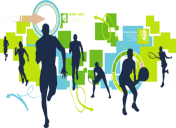 Жетім балалар үйі, Мүмкіндігі шектеулі балалар үйлері тәрбиеленушілері мен Зияткерлік  мектеп оқушыларын салауатты өмір салтына тәрбиелеу және көшбасшылық қабілеттерін дамыту мақсатында жүргізілетін  спорттық және мәдени шараларды жүйелі жүзеге асыру;

Пайыздық көрсеткіші төмен мектептерге жұмыс сапасын жақсарту мақсатында шығармашылық топ құру негізінде мекемелермен жұмыс жасаудың жаңа жүйесін құру, жобаға жауапты мектепішілік координатор бекіту.
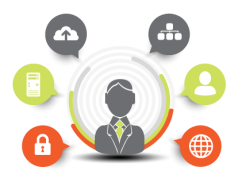 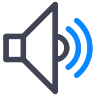 Серіктес мекемелерде Зияткерлік мектептердің тәрбие жұмысын тәжірибе түрінде тарату



«Қоғамға қызмет етемін» жобасына қатысты «Еріктілер төлқұжатын» енгізу
Ұсыныстар
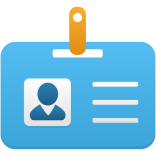 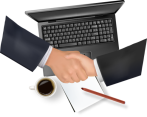 «ДАНАЛЫҚ БЕЙСЕНБІ» ЖОБАСЫ
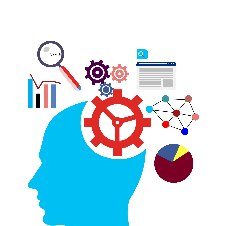 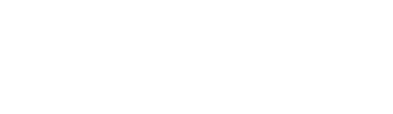 Оқушыларды кәсіби бағдарлауға,  ғылыми ақпараттар, кәсіпкерлік, қоғам қайраткерлері, мемлекеттік басқаруға қатысты мағлұматтар алады.
БІЛІМ МЕН ҒЫЛЫМ
Зияткерлік мектептердегі 2017-2018 оқу жылында 259 
кездесу өткізілді
Отандық, шетелдік
ғалымдармен
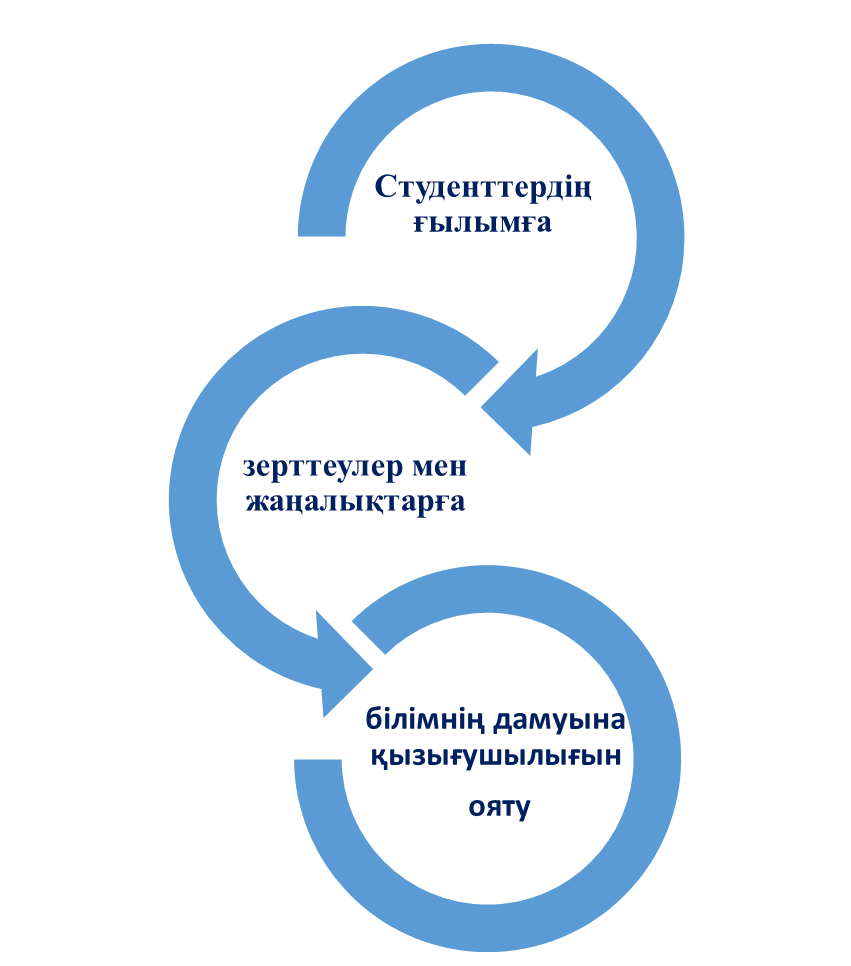 Зияткерлік мектептердегі 2018-2019 оқу жылында 162 
кездесу өткізілді
ЭКОНОМИКА МЕН МӘДЕНИЕТ
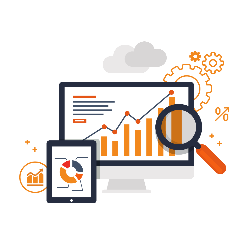 Мәдениет, экономика және 
ғылым  саласындағы
көшбасшылармен
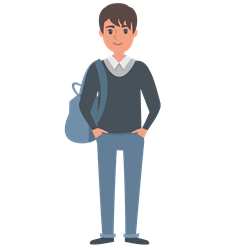 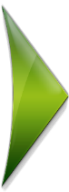 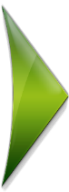 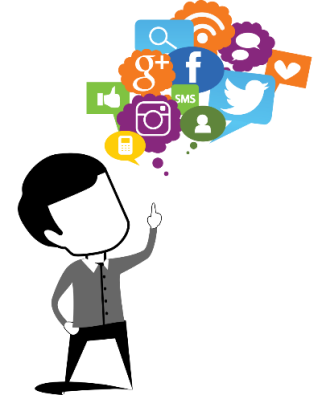 ӘКІМДІКТЕР МЕН ҚОҒАМ
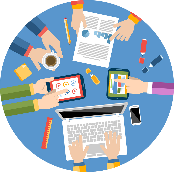 Қоғам үшін маңызды 
мәселе төңірегінде қоғам қайраткерлерімен
БИЗНЕС
Жас кәсіпкерлермен  
кездесу
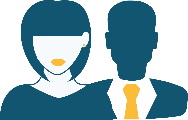 Табысты тұлғалармен кездесу барысында өзіндік мақсатқа жетуде дұрыс бағыт - бағдар алады.
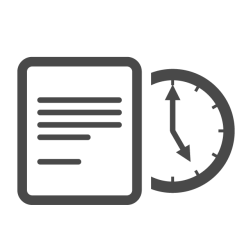 Ұсыныстар
2017-2018 және 2018-2019 оқу жылдарындағы Зияткерлік мектептердегі «Даналық бейсенбі» жобасын өткізудің көрсеткіштері
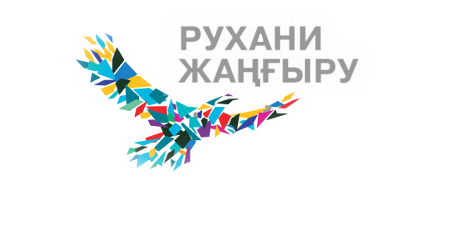 Мемлекет басшысының «Болашаққа бағдар: рухани жаңғыру» атты мақаласында көрсетілген «Қазақстанның 100 жаңа есімі" жобасын "Даналық бейсенбі» жобасымен байланыстыру;

«Даналық бейсенбіні» айына бір рет ұйымдастыру;

Іс-шаралардың өту барысын, қорытындысын әлеуметтік желілерде  тұрақты, жүйелі жариялау.

Білім, ғылым салаларындағы қоғам қайраткерлерімен  тұрақты түрде кездесу;
Оқушылардан тұрақты түрде кері байланыс алу.
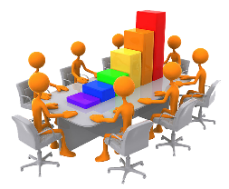 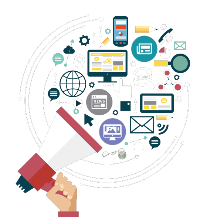 Қосымша білім беру
2017-2018
2018-2019
819
732
Барлық үйірмелер саны
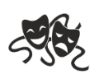 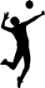 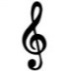 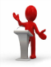 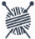 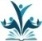 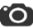 Қосымша білім беру
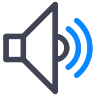 Ұсыныстар мен ескертулер
258
131
819
2017-2018
2017-2018
Республикалық жетістіктердің саны:
Халықаралық жетістіктердің саны:
2017-2018
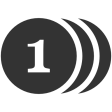 Зияткерлік мектептерде  жалпы үйірмелер саны:
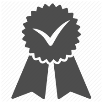 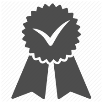 256
104
732
2018-2019
2018-2019
2018-2019
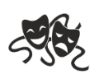 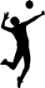 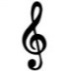 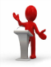 Үздік көрсеткіштер
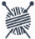 Ақтау 	 15 жетістік
Астана ХМ	15 жетістік
Қостанай	21 жетістік
Тараз 	35 жетістік
Тараз 	21 жетістік
Қарағанды       23 жетістік
Семей	27 жетістік
Қостанай	 58 жетістік
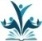 2017-2018
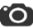 2017-2018
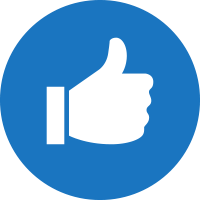 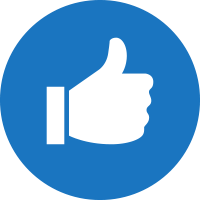 Республикалық жетістіктер:
Халықаралық жетістіктер:
Көкшетау            8 жетістік
Астана ФМБ      10 жетістік
Семей	  16 жетістік
Алматы ХББ	   16 жетістік
Ақтау	23 жетістік
Көкшетау	28 жетістік
Семей	31 жетістік
Орал	65 жетістік
2018-2019
2018-2019
Астана ХМ	  0
Шымкент ФМБ 0
Астана ФМБ	  0
Талдықорған	  0
Қызылорда 	  0
Павлодар 	  0
Төмен көрсеткіштер
Өскемен	    2	
Шымкент ФМБ   3	
Алматы ХББ	    3	
Көкшетау 	    3
2017-2018
2017-2018
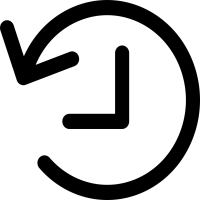 Республикалық жетістіктер:
Халықаралық жетістіктер:
Қостанай	    0
Павлодар	    2
Қызылорда	    2
Шымкент ФМБ   2
Алматы ФМБ	0
Павлодар	0
Орал	1
Қызылорда	1
2018-2019
2018-2019
2018-2019 оқу жылында қосымша білім беру бойынша жетістіктер саны
Интеллектуалды
Көркемдік-
қолданбалы
Көркем
эстетикалық
Экология және
туризм
Тілдік
Спорттық
Техникалық
Әскери
Пәндік
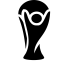 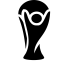 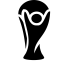 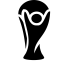 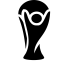 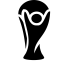 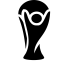 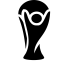 Қосымша білім беру, үйірмелердің  2018-2019 оқу жылындағы көрсеткіші
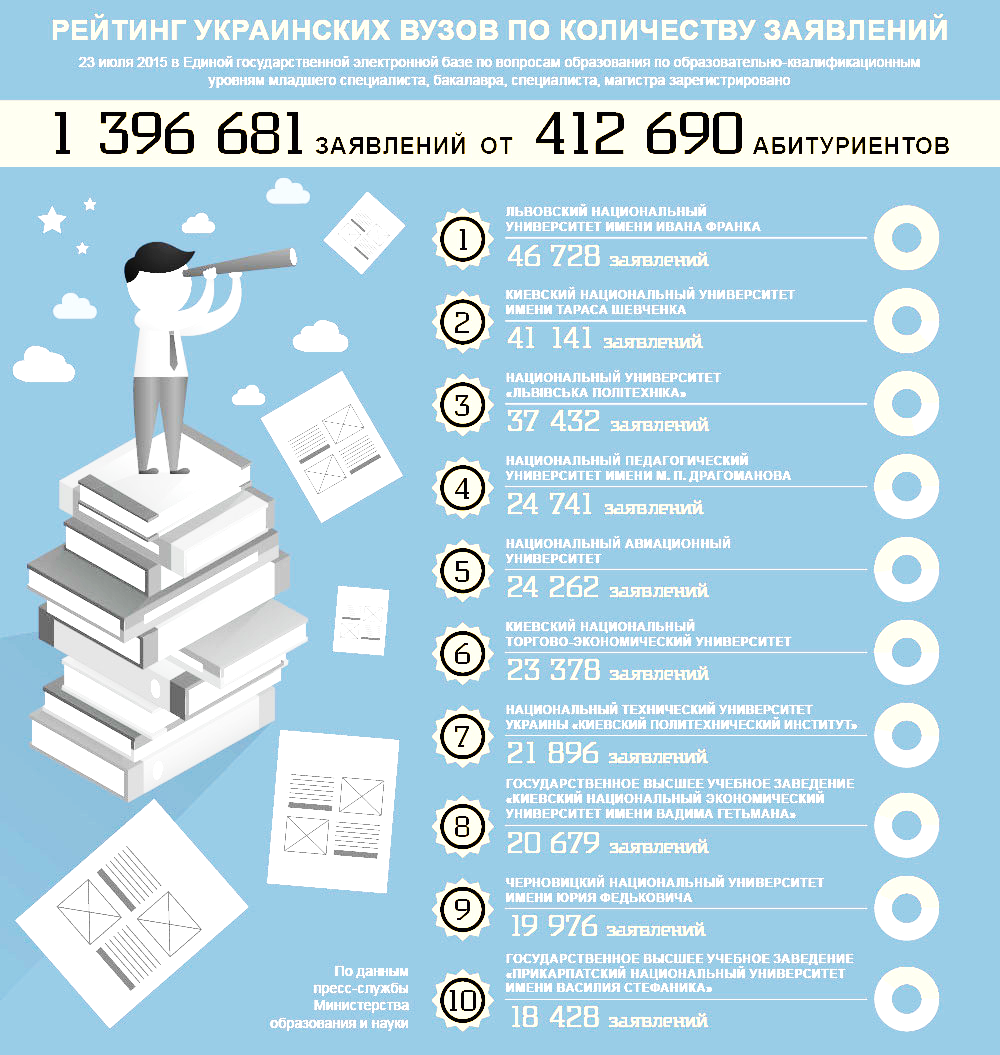 1
2
3
4
5
6
7
8
9
Оқушының жас ерекшелігіне қарай үйірмелерді бөлу
- Вокалдық-хор студиясы;
- Инструменталды студия;
- Домбыра;
-- Қышпен жұмыс жасау;
- Қолөнер (гобелен,  тігін тігу, фетр,  жүн бұйымдарымен жұмыс, ши тоқу, бисер тігу,  оригами және т.б.);
- Ағаш ою жұмысы ;
- Арт-студия (құммен сурет салу, «эбру» техникасы бойынша сурет салу);
- Фотостудия; 
- Денсаулық мектебі;
- Робототехника;
- Программалау негіздері;
- 3D дизайн;
- Радиотехника және модельдеу;
- Авиамодельдеу/ракета құрастыру;
- Автожұмыс;
- Эко school (көгалдандыру бойынша жұмыстар)
- Нанотехнология;
- Тілдік үйірмелер;
- Біздің жігіттер клубы;
- Шешендік өнер (ораторское мастерство);
- Дебат клубы (үш тілде)
- Ақындар клубы;
- Интеллектуалды бағыттағы үйірмелер.
7
10
Спорттық және би, өлкетану бағытындағы үйірмелеріне оқушылардың 90 % қатысуын қамтамасыз ету
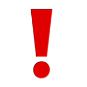 Жоғары сыныптағы халықаралық емтихандарды ескере отырып (SAT, IELTS) 10 сыныптан бастап оқушылардың тілдік және пәндік үйірмелерге көптеп қатысуын қадағалау.
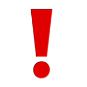 - Робототехника;
- Программалау негіздері;
- 3D дизайн;
- Радиотехника және моделдеу;
- Авиамоделдеу/ракета құрастыру;
- Автожұмыс;
- Эко school (көгалдандыру бойынша жұмыстар)
- Нанотехнология;
- Дебат клубы (үш тілде);
- Пресс-клуб (мектеп газеті);
- NIS TV;
- Көшбасшылар клубы;
- Ақындар клубы;
- Тілдік және пәндік үйірмелер.
- Домбыра;
- Қышпен жұмыс жасау;
-  - Қолөнер (гобелен,  тігін тігу, фетр,  жүн бұйымдарымен жұмыс, ши тоқу, бисер тігу,  оригами және т.б.);
- Ағаш ою жұмысы ;
- Фотостудия; 
- Біздің жігіттер клубы;
- Шешендік өнер;
- Киім дизайны;
- Тәттілер мектебі;
- Дебат клубы;
- Ақындар клубы;
- Денсаулық мектебі.
8
11
12 сыныпта баланың психологиялық  жайлы сезінуіне ықпал ететін үйірмелерді арттыру (йога, психологиялық бағыттағы)
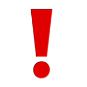 11 және 12 сынып оқушыларын мүмкіндігіне қарай үйірме жетекшісі етіп тағайындау (еріктілер)
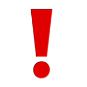 - Радиотехника және моделдеу;
- Авиамоделдеу/ракета құрастыру;
- Автожұмыс;
- Эко school (көгалдандыру бойынша жұмыстар)
- Нанотехнология;
- Көшбасшылар клубы;
- Тілдік және пәндік үйірмелер;
- Йога;
- Робототехника;
- Программалау негіздері;
- 3D дизайн;
- Радиотехника және моделдеу;
- Авиамоделдеу/ракета құрастыру;
- Автожұмыс;
- Эко school (көгалдандыру бойынша жұмыстар);
- Нанотехнология;
- Дебат клубы (үш тілде);
- Көшбасшылар клубы;
- Ақындар клубы;
- Фотостудия;
- Тәттілер мектебі.
12
9
2019-2020 оқу жылына ұсынылатын үйірмелер тізімі
Көркем эстетикалық
Техникалық
Әскери спорттық және туризм
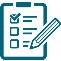 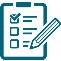 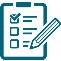 Тоғызқұмалақ
Волейбол
Футбол
Скалолаз
Баскетбол
Үстел теннисі
Шахмат
Велокурс
Фитнес 
Бадминтон
Жеңіл атлетика 
Қысқы спорт түрлері (шорт-трек, шаңғы, коньки)
Қазақ күресі
Алтын сақа (асық ойыны)
Спорттық туризм
 Әскери патриоттық 
Археологиялық-өлкетанулық
Робототехника
Программалау негіздері
3D дизайн
Радиотехника және модельдеу
Авиамодельдеу/ракета құрастыру
Автожұмыс
Эко school (көгалдандыру бойынша жұмыстар)
Нанотехнология
9.    Кулинарлық ас дайындау
Театр студиясы (үш тілде)
Вокалдық-хор студиясы (соло, хор, ВИА және т.б.)
Би студиясы (ұлттық би, заманауи би, классикалық би, K-yoga )
Инструменталды студия (оркестр, гитара, фортепиано, скрипка, саксофон, барабан және т.б.)
Домбыра
Шешендік өнер
Интеллектуалды
Көркем – қолданбалы
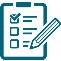 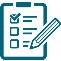 Қышпен жұмыс жасау үйірмесі
Қолөнер (гобелен, тігін тігу, фетр, жүн бұйымдарымен жұмыс, ши тоқу, бисер тігу, қамшы өру, оригами және т.б.)
Киім дизайны
Ағаш ою  
Көркем сурет (құммен сурет салу,   «эбру» техникасы бойынша сурет салу)
Фотостудия
Дебат клубы (үш тілде)
Пресс-клуб (мектеп газеті)
Көшбасшылар клубы 
Жас ақындар клубы
Пәндік
Тілдік
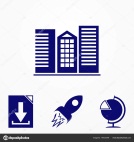 Әр өңірдің табиғи ерекшеліктері мен мүмкіндіктерін ескеріп, оқушының өмірлік дағдысына ықпал ететін үйірмелерге басымдық беру
2018-2019  оқу жылындағы Зияткерлік мектептердің тәрбие жобаларын жалпы білім беретін мектептерге тәжірибе   тарату
Жалпы ақпарат
Зияткерлік мектептерде - 261 семинар;
Жалпы қатысқан мектептер саны - 4367;
Жалпы тыңдаушылар саны - 14702
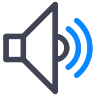 Ұсыныстар
мен ескертулер
Зияткерлік мектептердің тәжірибесін тек қалалық деңгеймен шектелмей, облыстық деңгейде өткізу Астана ФМБ, Астана ХМ, Астана IB, Алматы ФМБ
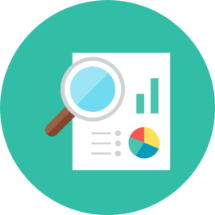 2019-2020 оқу жылына арналған ұсыныстар
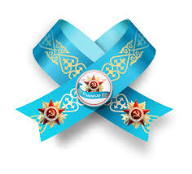 Ұлы Отан соғысы жеңісінің 75 жылдығына орай іс-шаралар ұйымдастыру.
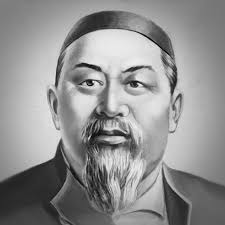 «Өшпес із, өлмес мұра қалдырған» ұлы Абай Құнанбаевтың  175 жылдық мерейтойын атап өтуге арналған іс-шаралар
Әр тоқсанда 1 рет жаңадан шыққан «Кітап айдары» аясында іс-шара өткізу, тәуелсіздік жылдарындағы   шыққан жергілікті ақын жазушылардың жаңа кітаптарымен таныстыру.
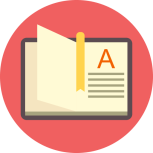 «Менің өмірімде қолданатын мақал-мәтелдер» жобасы ар аптада  Шаңырақтар 3 мақалды түсініп оқып, айына бір рет қорытындылауы қажет.
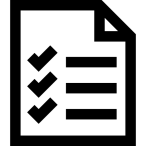 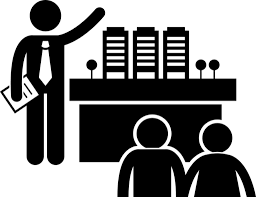 Тарихи сананы қалыптастыру мақсатында   танымал классик ақын-жазушылардың еңбектеріне арналған «Ақындардың жыр шашуларынан»  оқуларын қазан айында барлық мектепте  бір мезетте өткізу;
Тәуелсіздік жылдарындағы  шыққан «Замандастар жыр шашулары» оқуларын желтоқсан айында бір мезетте барлық мектепте ұйымдастыру;
Жас композиторлар мен ақын жазушылармен кездесу 3 айда 1 рет ( желтоқсан, наурыз, мамыр)
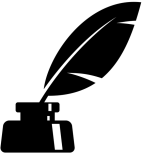 «Ұлылардың Ұлағатты сөздері» жобасы
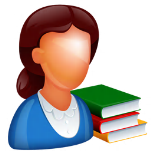 «Менің өмірлік Ұстазым» ұстаз туралы өлеңдер, жырлар, ойлар, әңгімелер жасау
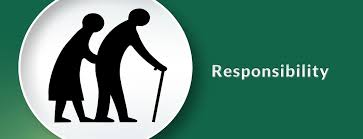 «Ұрпақтар сабақтастығы» жобасы
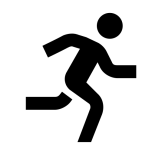 Спорттық туризм бағытын енгізу және дамыту
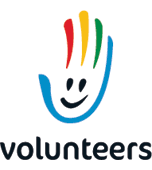 Еріктілер жылына қатысты «Қоғамға қызмет ету» жобасын  кіріктіру және нығайту